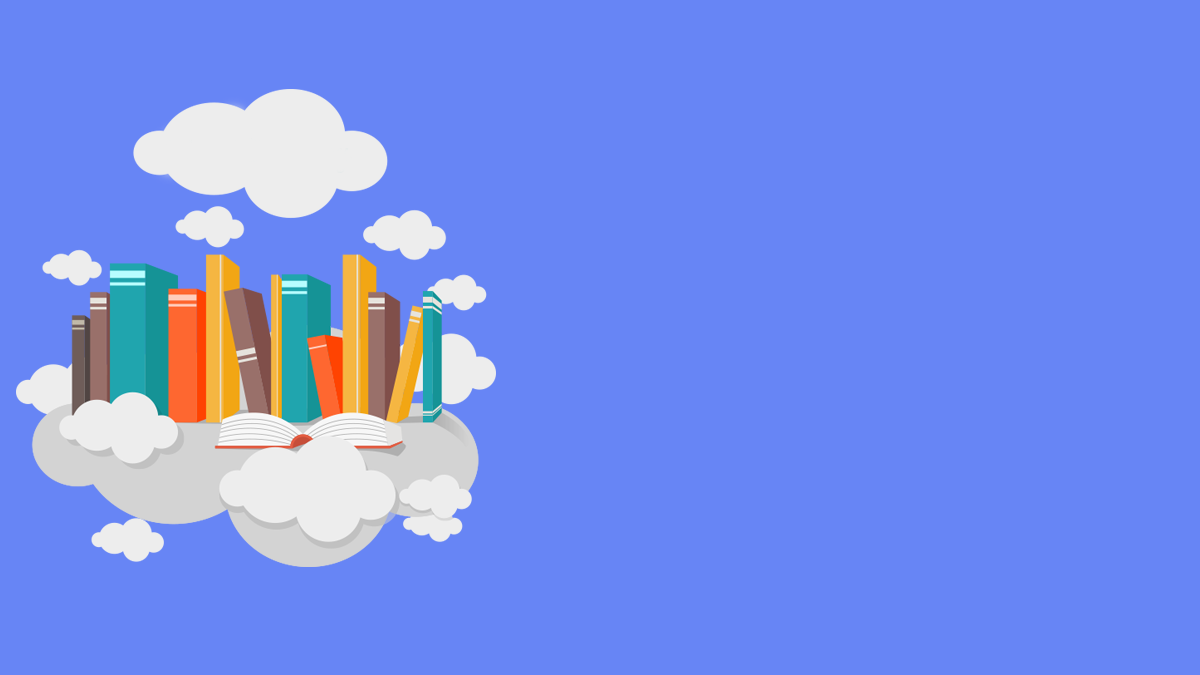 Put od autora do čitatelja3. razred
Nikolina Sabolić, prof., dipl. bibl.
Dijelovi knjige
hrbat                                                                   knjižni blok


prednja                                                   stražnja
korica                                                       korica



https://zagrebacka-stvarnost.hr/products/
cudnovate-zgode-segrta-hlapica-ivana-brlic-mazuranic
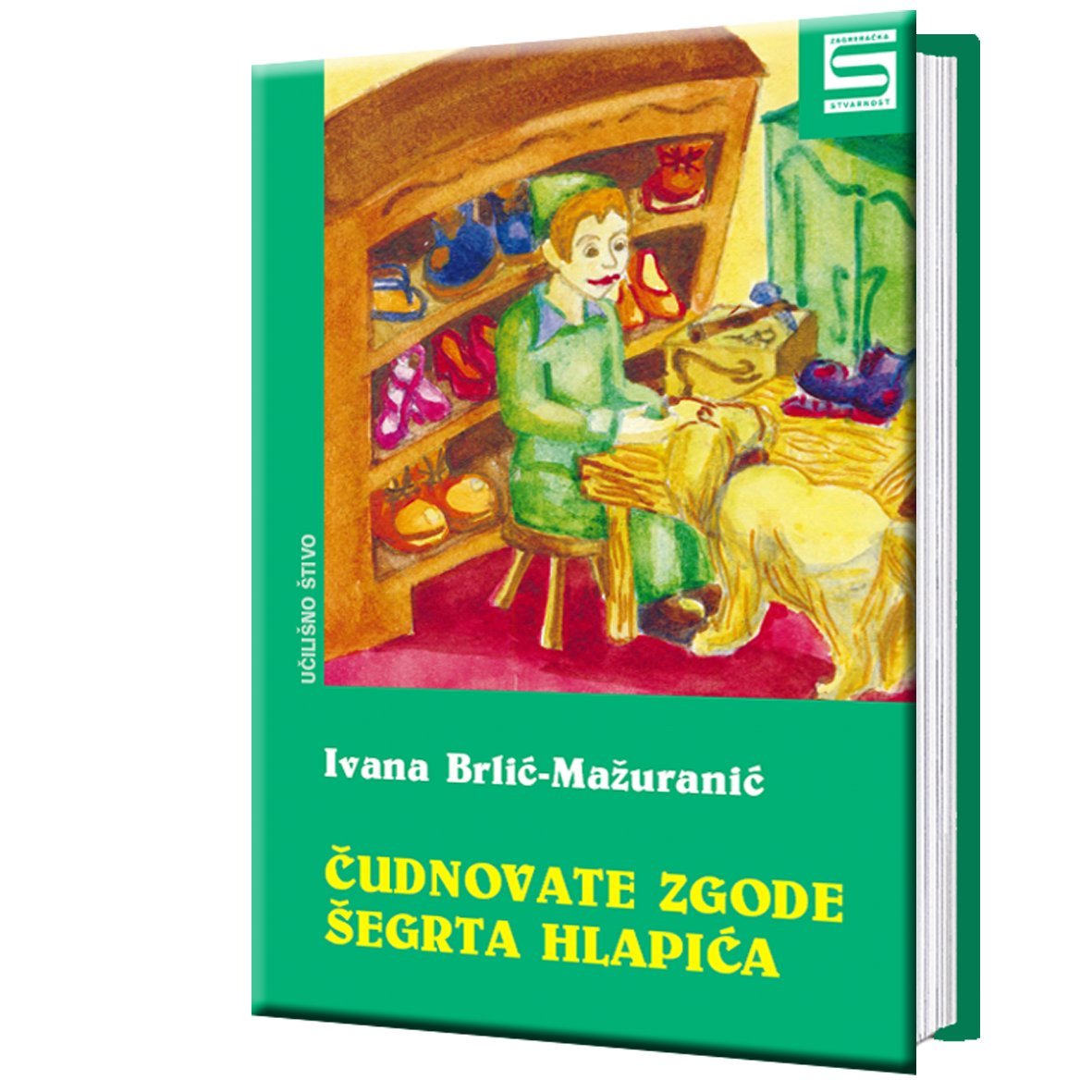 Govorit ćemo o osobama koje su važne za nastanak knjige.
Koja je osoba najvažnija za nastanak nekog književnog djela  (priče, pjesme, romana)?

Autor.

I ti si autor svog sastavka, pjesme, likovnog rada, plakata, fotografije...
Pokušaj usmeno odgovoriti na ova pitanja:
Što autor mora učiniti da bi čitatelji njegovu priču mogli čitati u obliku knjige?
Gdje se “izrađuju” knjige?
Kako se naziva poduzeće u kojem se “izrađuju” knjige?

(Prisjetite se što su djeca u “Vlaku u snijegu” posjetila na izletu u gradu i što se tamo izrađuje.)
Da bi nastala knjiga, autor mora svoje književno djelo tiskati na tiskarskom stroju u tiskari.
https://www.rupaligroup.net/bus-division.html
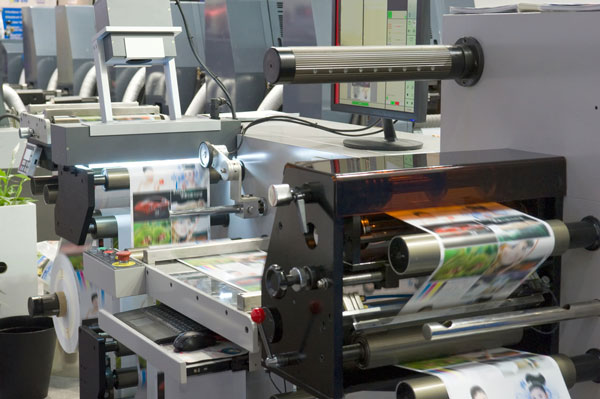 Moderni i tiskarski stroj (digitalni)
Prvi tiskarski stroj (ručni)
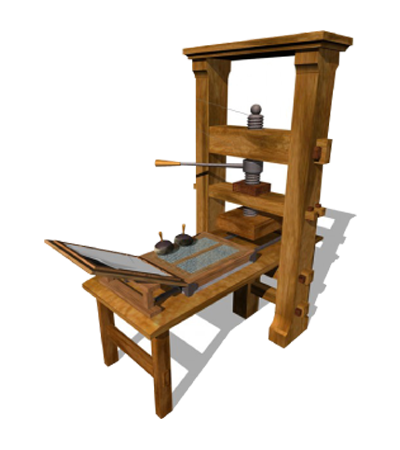 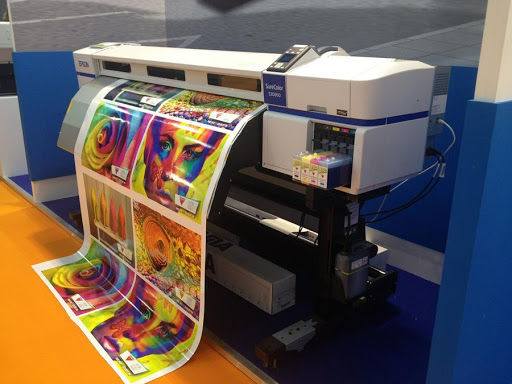 https://pngimage.net/imprenta-png-3/

Izumljen oko 1450. godine
http://246hits.com/how-to-start-printing-business-in-nigeria/
Nekoliko fotografija iz tiskare Grafičkog zavoda Hrvatske u Zagrebu
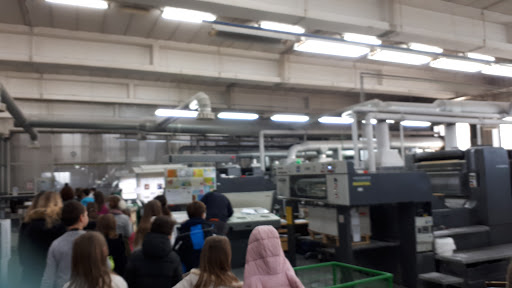 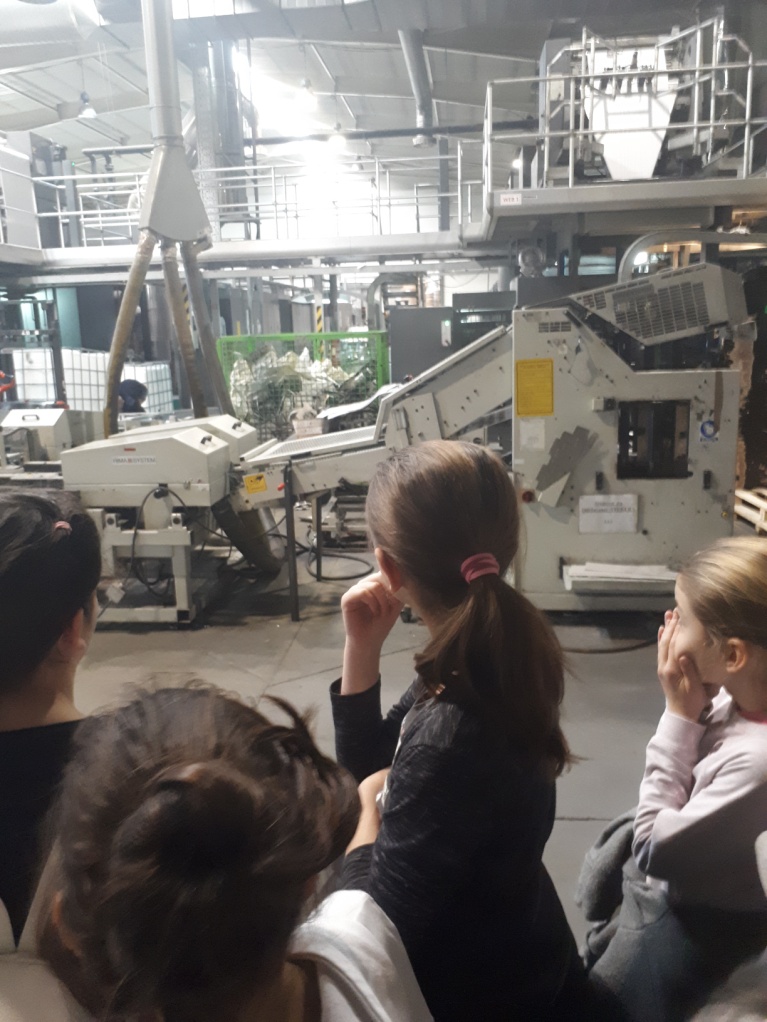 http://os-astepinca-zg.skole.hr/?news_id=1191
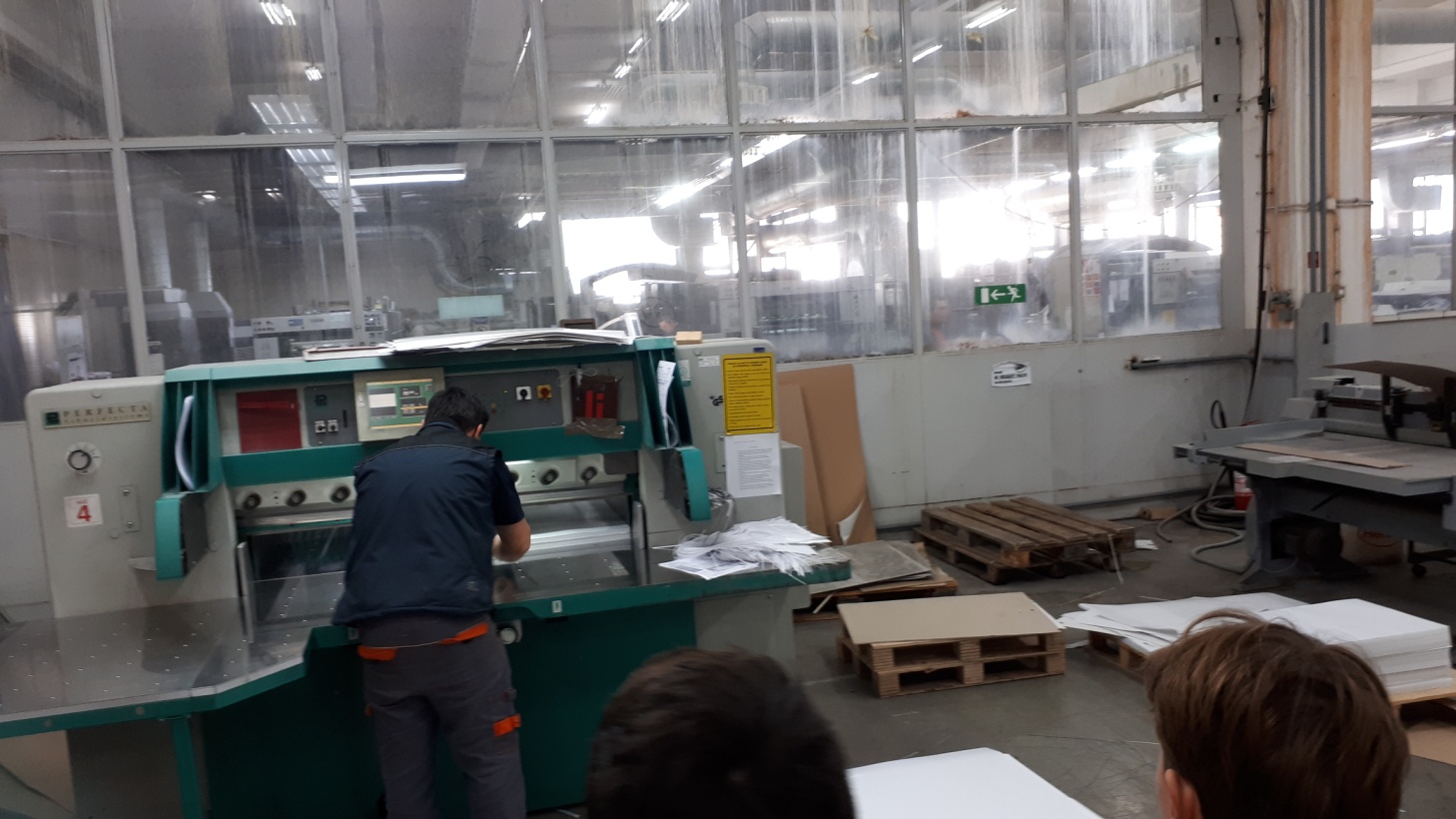 U Koprivnici imamo nekoliko manjih tiskara: tiskara Baltazar, Bogadigrafika, Superprint...
Što se sve tiska u tiskarama?
U tiskarama se tiskaju:
knjige
novine
časopisi
plakati
letci, katalozi
kalendari, 
bilježnice, razglednice, ulaznice...
Tiskanje knjiga je skupo.
Okvirna cijena za jednu ovakvu knjigu tvrdih korica je 70 kuna po komadu. Ako su korice mekane, 
      onda je cijena niža (oko 40 kn).

Koliko bi koštalo tiskanje 
10 ovakvih knjiga tvrdih korica?

10 knjiga koštalo bi 700 kuna.

Što može autor učiniti ako želi objaviti knjigu, a nema novaca 
da samostalno plati tiskanje svojeg djela?
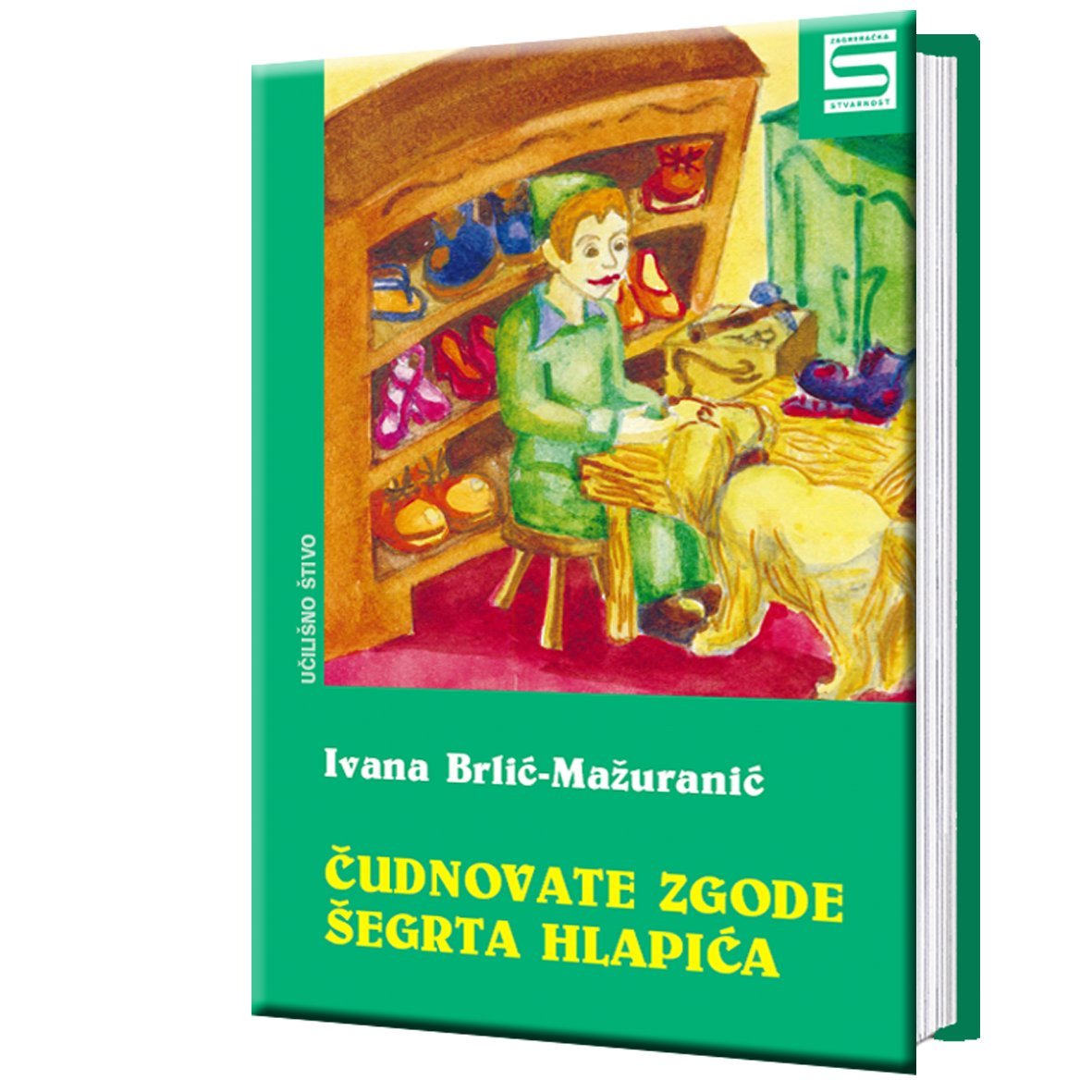 Autor može ponuditi svoje djelo poduzeću koje se zove NAKLADNIČKA ili IZDAVAČKA KUĆA. 
Skraćeno ju nazivamo NAKLADNIK ili IZDAVAČ.
Ako se nakladniku sviđa autorovo djelo i nakladnik smatra da bi se ta knjiga mogla dobro prodavati, nakladnik će uzeti autorovo djelo i platiti tiskanje knjige. 
Tada djelo, tj. knjiga, više ne pripada autoru nego nakladniku. 
Novac od prodaje knjige dijele nakladnik i autor, onako kako su se dogovorili. (Veći dio novaca ide nakladniku, a manji dio autoru.)

Nakladnik na knjigu stavlja svoj znak. Taj znak se zove logo.
Logo nakladnika (izdavača) može biti istaknut na hrptu knjige, prednjoj i stražnjoj korici.
Najveće hrvatske nakladničke kuće
Logo nakladnika 
ZAGREBAČKA STVARNOST




                                                                                                      ŠKOLSKA 
                                                                                                          KNJIGA
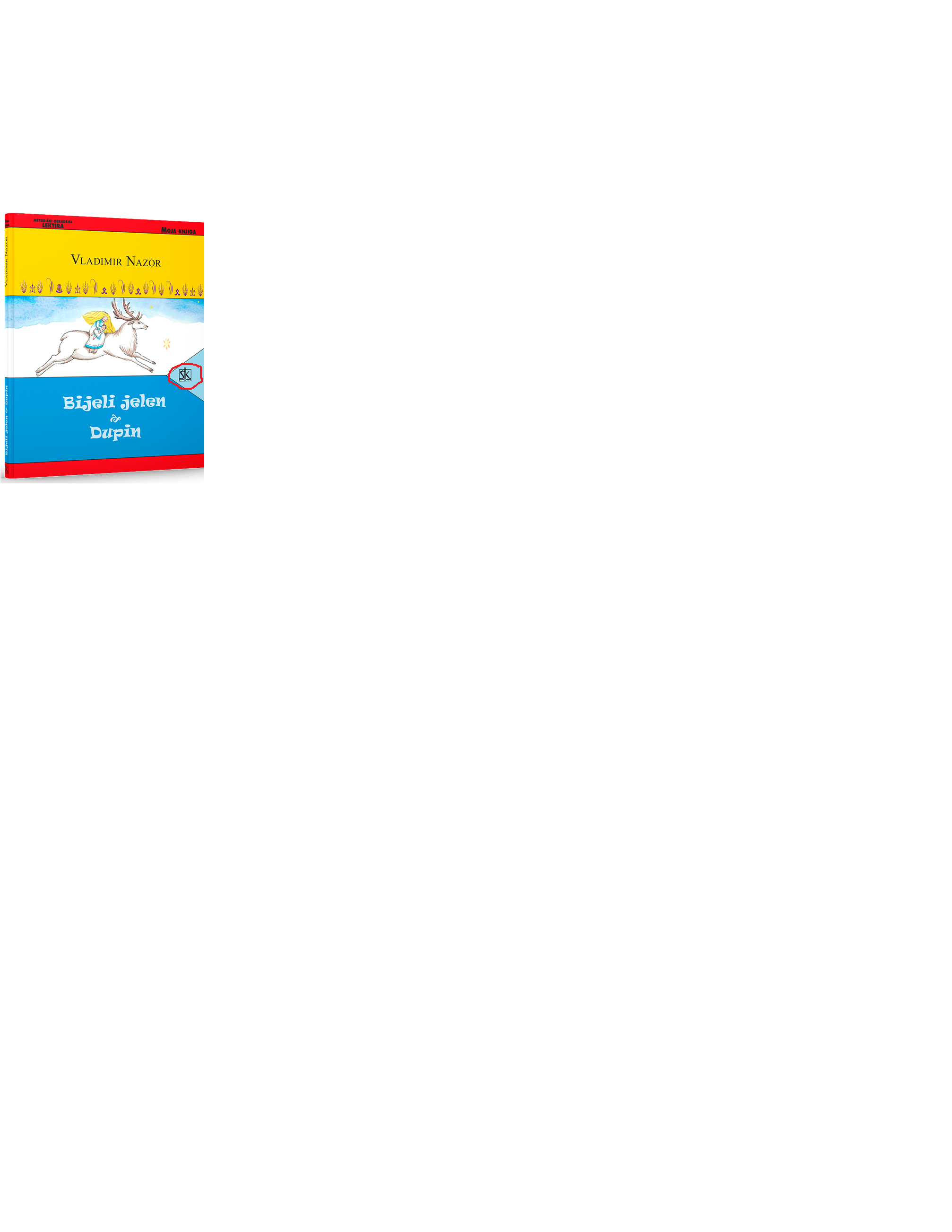 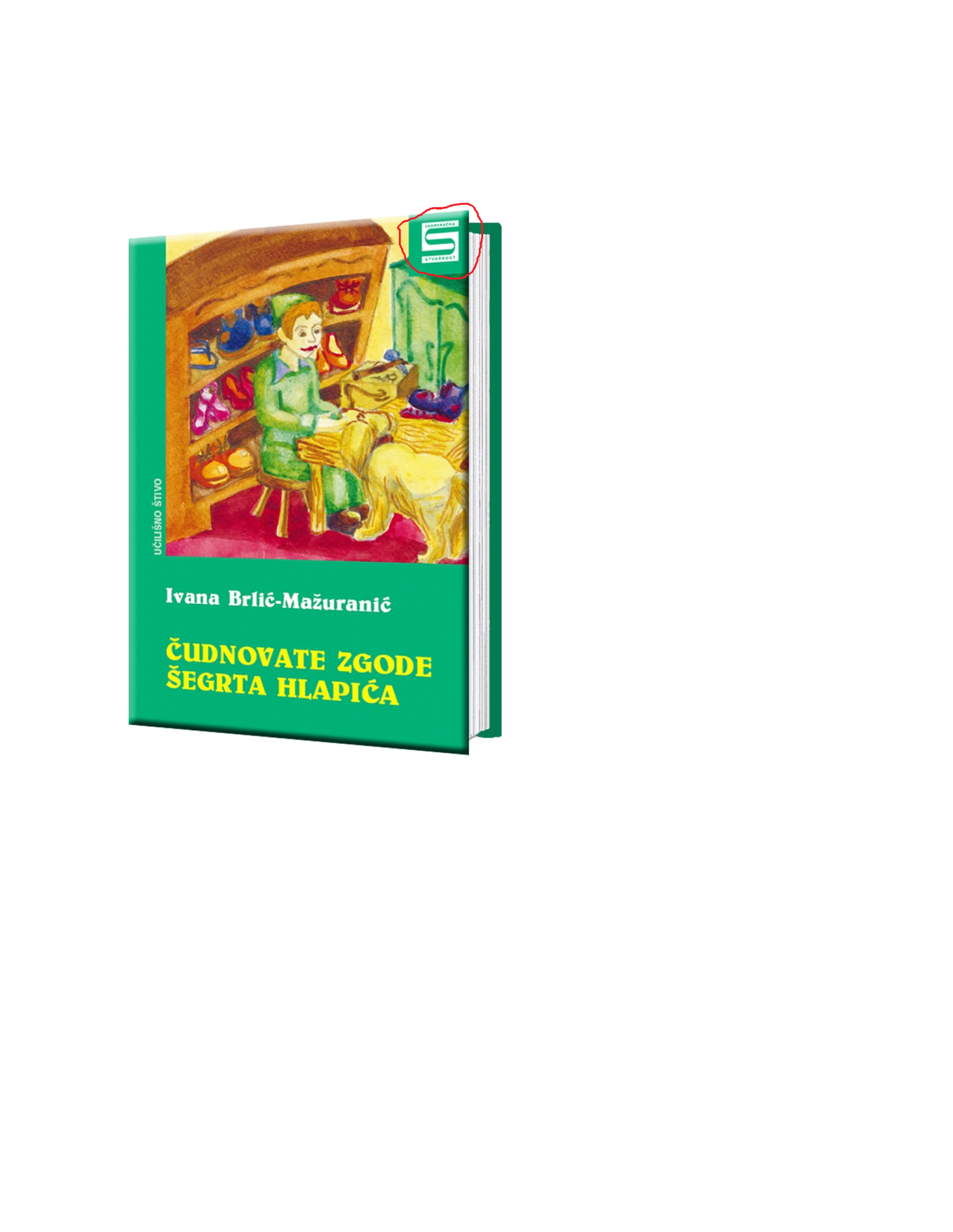 Pročitaj nazive najvećih hrvatskih nakladničkih kuća
ALFA
 



                                                                                                    

                                                                                                        
                                                                                                     PROFIL
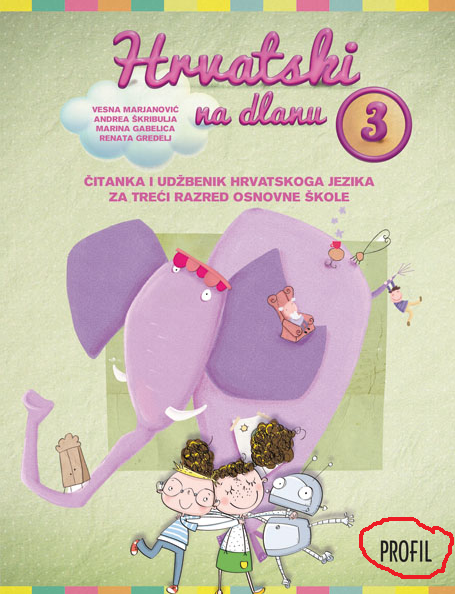 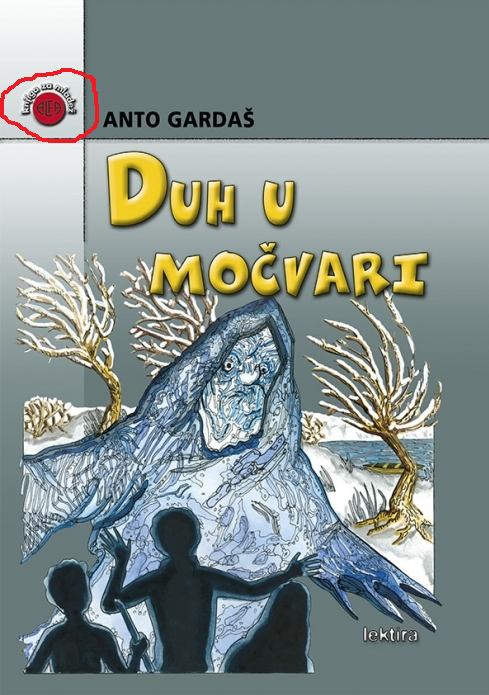 Pročitaj nazive najvećih hrvatskih nakladničkih kuća.
ZNANJE                                                            MOZAIK KNJIGA
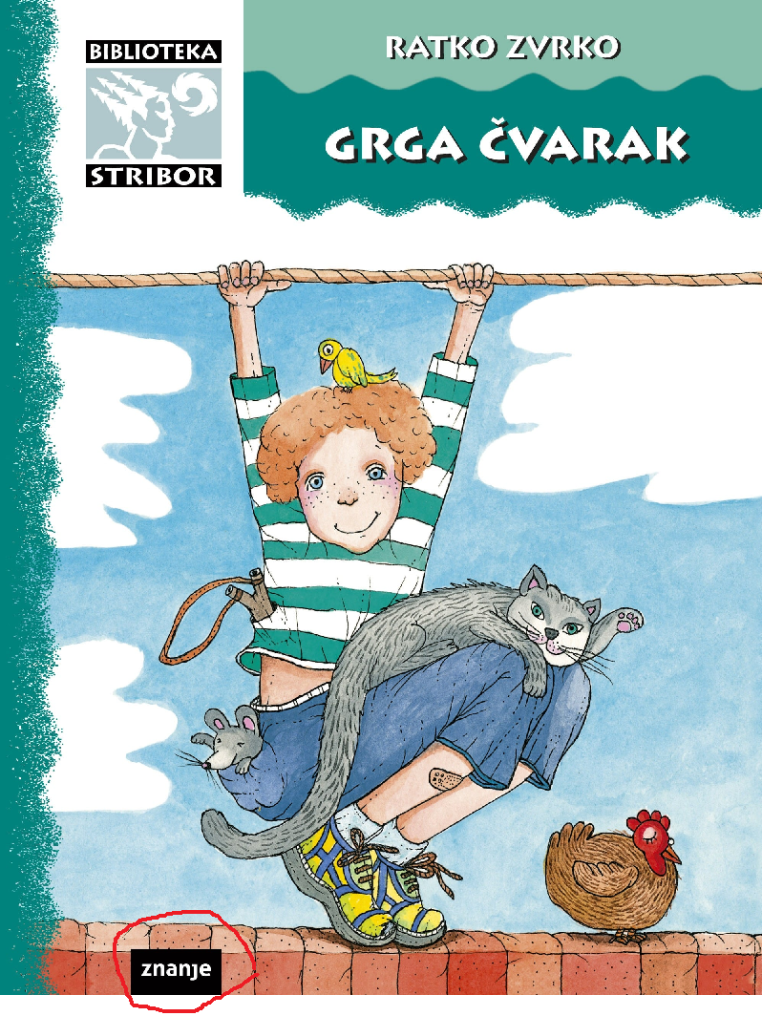 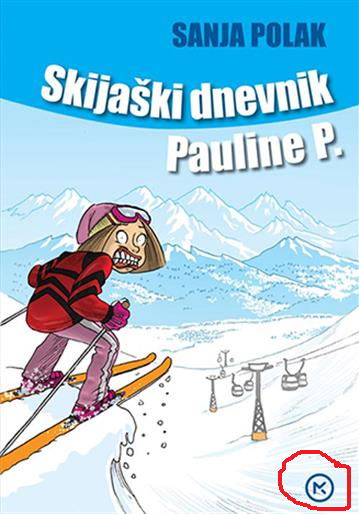 U nastanku knjiga za djecu sudjeluju i ILUSTRATORI.Ilustrator ilustracijama dopunjava sadržaj teksta.
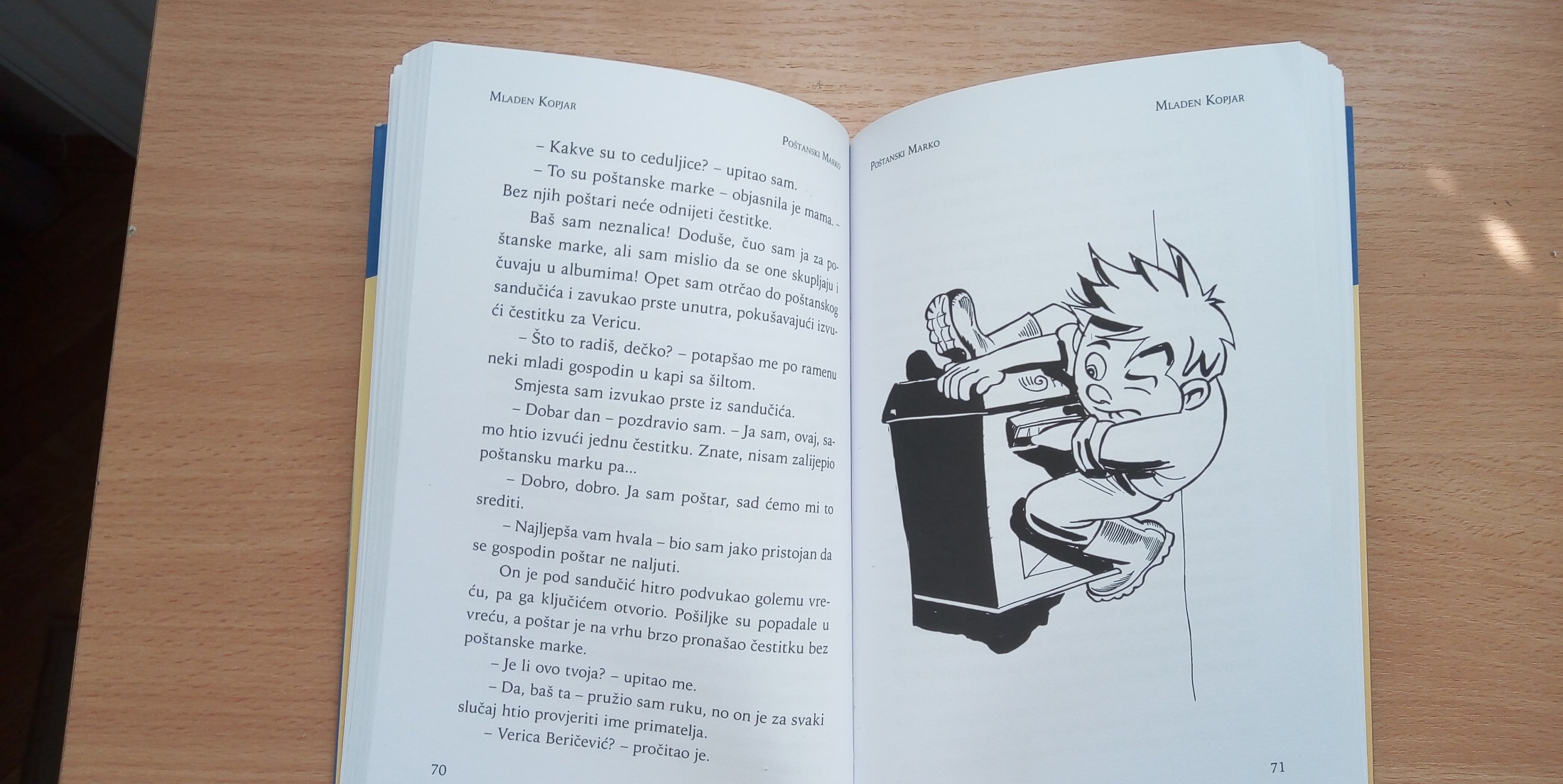 Podaci o osobama koje sudjeluju u nastanku knjige nalaze se na naslovnoj stranici i stranici pored nje.Naslovna stranica je prva stranica u knjizi na kojoj je naslov.
AUTOR ↘
                                                                                                                                                                                                                                                             
                                                                                                                                  Naslovna
                                                                                                               stranica

     ILUSTRATOR →                                        NASLOV →
  MJESTO I GODINA         
                 IZDANJA


                                                                                                  NAKLADNIK 
                                                                                                            ↘
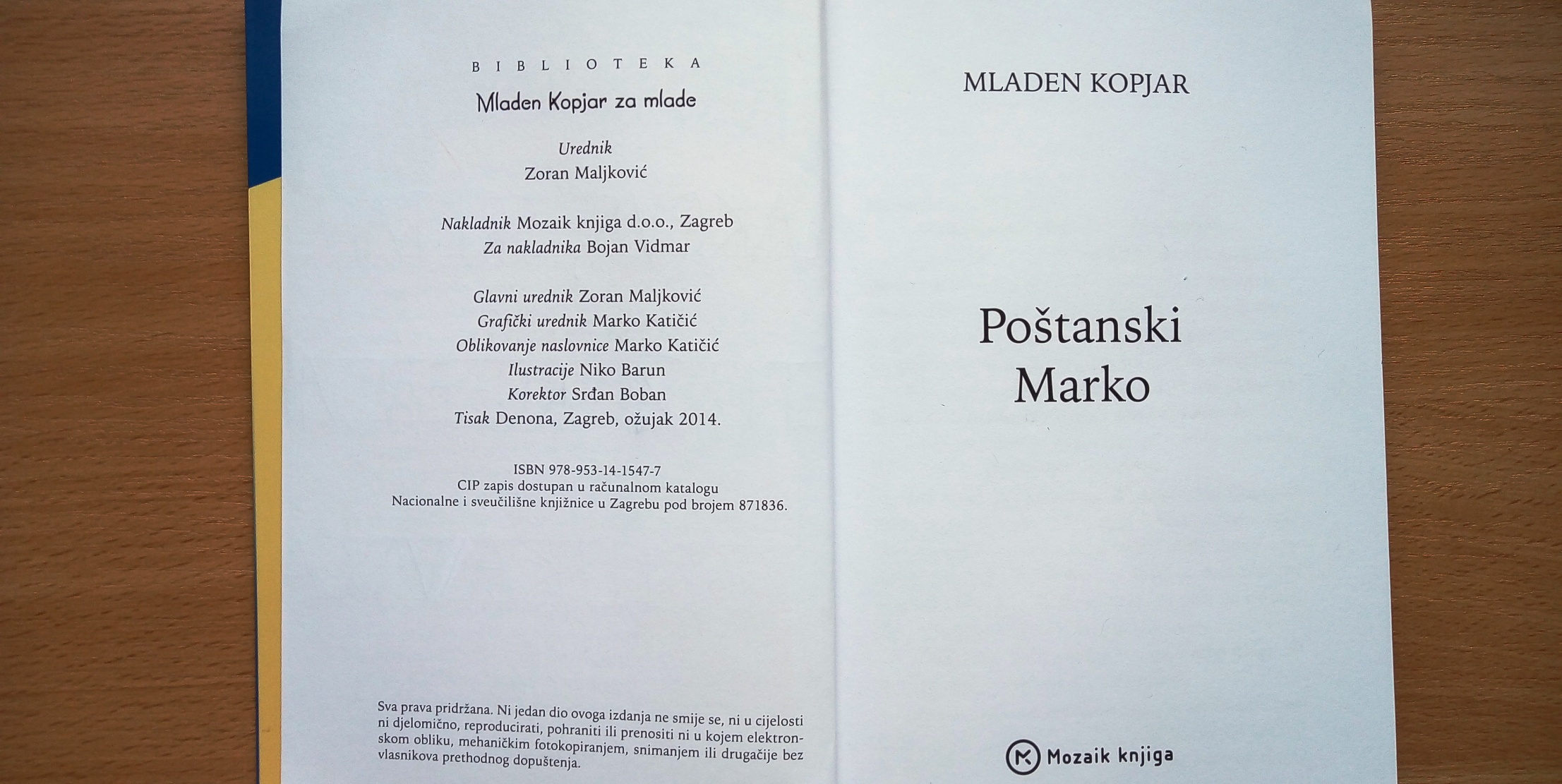 ZAPAMTI!Knjiga ima stranice, a ne strane. (Strane su strane svijeta – istok, zapad, sjever, jug)
U nastanku knjige sudjeluje i PREVODITELJ.
Prevoditelj prevodi djelo stranog autora na hrvatski 
 (ili drugi) jezik.

Ako knjiga sadrži djela više autora, uređuje ju UREDNIK.
Knjige moramo čuvati.
Za jednu knjigu potrebno je puno papira.

Papir se proizvodi od celuloze koja se dobiva iz drveta.

Za svega nekoliko knjiga potrebno je posjeći jedno stablo kojem treba 30 i više godina da naraste.

Recikliranjem papira štedimo šumsko bogatstvo.
Danas imamo i elektroničke knjige (e-knjige) koje se čitaju na ekranu i zvučne knjige za slušanje.
Kao primjer pregledaj elektroničku knjigu “Čudnovate zgode šegrta Hlapića” koju sam poslala. 
Poslušaj kratko i prvo poglavlje istoimene zvučne knjige.

E-knjige i zvučne knjige za lektiru možeš (uz pomoć roditelja) pronaći na web stranici: https://lektire.skole.hr/

Za čitanje i preuzimanje knjiga na toj stranici se potrebno prijaviti svojim AAI@EDU.HR korisničkim račnom – adresom (skole.hr) i lozinkom dobivenom od CARNeta kojom si se prijavio i na Yammer.
Ovo prepiši u bilježnicu iz hrvatskoga:
Datum
Put od autora do čitatelja

Osobe koje sudjeluju u nastanku knjige su:
autor – pisac djela
nakladnik ili izdavač – objavljuje (izdaje) knjigu
ilustrator – crta ilustracije
prevoditelj – prevodi djelo na drugi jezik
urednik – uređuje knjigu s djelima više autora
Zadaci za domaću zadaću:
1. Iz jedne knjige koju imaš kod kuće, može iz lektirne knjige, ispiši u bilježnicu sljedeće podatke:
Autor: 
Naslov:
Nakladnik:
Ilustrator:
Godina izdanja:
Mjesto izdanja:

2. Riješi igru na poveznici https://wordwall.net/play/1199/437/884
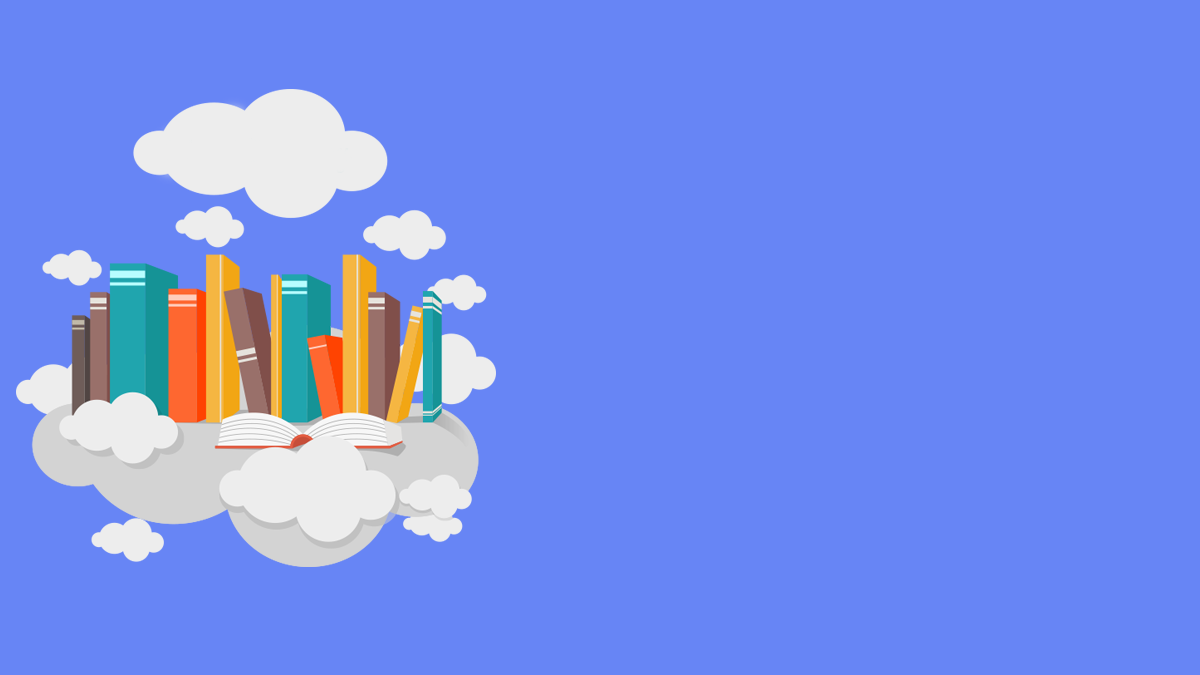 Uživaj u čitanju dobrih knjiga!